Behavioral Health Request for Proposals (RFP) Opportunity
Information Session

February 25, 2025
https://extension.purdue.edu/hhs/rfp/hhs-rfp.html
1
2/25/2025
[Speaker Notes: This information session is about Purdue Extension Health and Human Sciences’ Behavioral Health and Well-being Request for Proposals opportunity.

Presenters were Lisa Graves, the Interim HHS Program Leader and Assistant Director for Purdue Extension in the College of Health & Human Sciences, and Tessa Garrow, the Behavioral Health Specialist for Purdue Extension in the College of Health & Human Sciences.]
Behavioral Health RFP Information Session
Overview
Describe Purdue Extension

Share examples of past and present faculty partnerships

Outline key elements of the RFP opportunity

Discussion and questions regarding the application and the award
2
2/25/2025
[Speaker Notes: This slide provides an overview of the information shared in the session:

For those who may be less familiar with Extension generally or with HHS Extension specifically, we talked about what Purdue Extension is and what we do.

We provided some information about the types of partnerships that can occur between HHS Extension and University faculty, including some specific examples.

We outlined the key elements of this RFP opportunity such as its intended purpose, eligibility requirements, criteria for a successful application, and more.

And lastly, we offered time at the end for questions and discussion about the application and the award.]
Behavioral Health RFP Information Session
What is Purdue Extension?
A network of education professionals serving communities throughout Indiana as part of Purdue University’s land grant institution efforts

Connects university research and expertise to communities in the areas of:
Agriculture & Natural Resources
Community Development
4-H Youth Development
Health & Human Sciences

Includes both campus- and county-based staff

Focus on prevention and education efforts
3
2/25/2025
[Speaker Notes: As Indiana’s land grant institution, Purdue University’s mission includes a dedication to community engagement. 

Purdue Extension serves as part of the University’s community engagement mission to provide education to Indiana communities. Purdue Extension is also part of the national Cooperative Extension system overseen by the United States Department of Agriculture’s National Institute for Food & Agriculture (USDA NIFA).
More information about the national Cooperative Extension system and its history can be found at https://www.nifa.usda.gov/about-nifa/how-we-work/extension.

Purdue Extension aims to connect the University’s research and expertise in four specific areas: Agriculture & Natural Resources, Community Development, 4-H Youth Development, and Health & Human Sciences. Purdue Extension has formal partnerships with 3 colleges at Purdue University: the College of Agriculture, the College of Veterinary Medicine, and the College of Health & Human Sciences.

Our Purdue Extension team includes campus faculty and staff and field-based professionals who work in county offices throughout the state. We aim to provide practical, research-based solutions to local issues through resources, programming, and partnerships, focusing primarily on prevention and education.

More information about Purdue Extension and our impact is available in multiple places online. Some of these resources are included in the RFP document. These resources are also available on the RFP website.
Purdue Extension website: https://extension.purdue.edu
Purdue Extension overview: https://extension.purdue.edu/about/_docs/3-426-extension-overview-handout-final-6-20-24-1.pdf
2024 Annual Impact Report: https://extension.purdue.edu/annualreport/index.html
Purdue Extension Showcase (report to USDA): https://extension.purdue.edu/about/_docs/3-329_2024extensionshow_final.pdf

Next, we will share more information specific to Health & Human Sciences Extension programming efforts.]
Behavioral Health RFP Information Session
What is HHS Extension?
A network of professionals focused on Extension efforts related to Health & Human Sciences

Partners with the College of HHS to bring research and expertise to Indiana communities

Staff includes:
Statewide administration
Statewide specialists
County-based Extension professionals
Nutrition Education Program professionals

Has 4 specialty areas:
Foods & Nutrition
Human Development
Financial Resource Management
Health & Wellness
4
2/25/2025
[Speaker Notes: Purdue Extension Health & Human Sciences, or HHS Extension, is a network of professionals who provide education to individuals and communities in each of Indiana’s diverse counties. We partner with faculty and staff in the College of Health & Human Sciences to bring research and expertise to the local level – both in person and online – to help people strengthen relationships, eat smart, improve health, and achieve financial wellness.

Our staff consists of a statewide administrative team and specialists based on the West Lafayette campus, as well as field-based Extension professionals who serve in all 92 counties throughout the state. The HHS Extension specialists serve as liaisons between faculty/campus staff and our field-based staff. They also assist with the oversight of HHS Extension operations and building statewide collaborations. 

Our field-based staff serve local communities through direct education program delivery and engaging with community coalitions and partners. Purdue Extension Nutrition Education Program professionals work with limited resource audiences. They provide nutrition education lessons to youth and adults, work to increase nutrition and physical activity access, as well as impact policy, systems, and environment in communities.

HHS Extension currently has formal partnerships with four academic units in the College of HHS which correspond with our four specialty areas. Those academic units include:
the Department of Nutrition Science
the Department of Human Development & Family Science
the Division of Consumer Science within the White Lodging-J.W. Marriott, Jr., School of Hospitality and Tourism Management 
the School of Nursing. 
More simply put, HHS Extension addresses community needs in the areas of food, family, money, and health.]
Behavioral Health RFP Information Session
Types of HHS Extension - Faculty Partnerships
5
2/25/2025
[Speaker Notes: Partnerships between HHS Extension and University faculty have taken many paths over the years. These partnerships can come about from community-based needs or from faculty-driven research and interests. While not an exhaustive list, here are some general types of partnerships that have occurred between HHS Extension and University faculty:

1. The first type is Research-Based Partnerships. 
This could be Applied Research Projects – in which faculty collaborate with Extension staff to conduct field studies, pilot projects, or trials that address community needs.
It could also include Community-based Participatory Research projects – where faculty engage communities in research efforts, often with Extension acting as a bridge between academia and the public.

An example of this type of partnership is a research project supporting family resilience in the aftermath of disasters. Faculty in the Department of Human Development and Family Science are partnering with Extension professionals to tailor existing Families Tackling Tough Times Together materials that will enable Extension educators to facilitate and help families build resilience in the wake of disasters.

2. A second type is Educational & Outreach Partnerships: 
Curriculum Development – This could involve collaboration in designing Extension curricula, online courses, or certification programs.
Workshops & Training Expertise – Faculty may also contribute expertise to extension-led workshops on specific topics that align with their subject matter expertise and research areas.
Publications & Resource Development – Or it could involve co-authorship of Extension publications for the general public, fact sheets, and online educational content for broader dissemination.

An example of this type of partnership is the development of the Compassion & Resilience Education at Work or CREW curriculum. HHS Extension campus specialists and Educators partnered with faculty in the School of Nursing on a needs assessment to inform the development of the curriculum, to provide expertise regarding the curriculum content, and to develop the curriculum’s evaluation instruments.

3. A third type of partnership is Community Engagement & Service-Learning:
Student Involvement & Internships – …in which faculty work with Extension to create student engagement opportunities through internships, service-learning, and capstone projects.
It could also include Community-Based Problem-Solving – which involves addressing local issues through action research, needs assessments, and data-driven decision-making.

An example of this type of partnership is the Developing Family Resilience and Wellness Intervention for promoting health and well-being of the local Haitian Immigrant community in Daviess, County, Indiana. This is an academic and community research partnership to examine stressors and then develop a culturally tailored family resilience intervention that Extension professionals can deliver to local Haitian families.

4. A fourth type is Evaluation & Policy partnerships. 
Extension Program Evaluation & Impact Studies – This could include faculty assisting in designing and analyzing data to measure Extension program outcomes.
Policy Research, Implementation, and Best Practices – Or collaboration in developing policy briefs, white papers, and recommendations for decision-makers.

An example of this type of partnership is the development of the Taking Action to Address Substance Use in Communities or TASC program. This was a multi-state project to develop an Extension program that facilitates a research-based approach and best practices for substance use coalition efforts in communities.  (Purdue University, University of Illinois, The Ohio State University)

These are some types of partnerships, but they are not meant to be prescriptive for the only kinds of partnerships that can be successful.]
Behavioral Health RFP Information Session
Request For Proposal Snapshot
6
2/25/2025
[Speaker Notes: This slide provides a summary or snapshot, and we will share more details about each of these areas in later slides.
This RFP is for 12-month projects that address behavioral health in Indiana. 
The project timeline has flexible start and end dates depending on the planned activities and project team member needs. 
The deadline to submit proposals or project applications is the end of business on Monday, March 31st.]
Behavioral Health RFP Information Session
RFP Materials
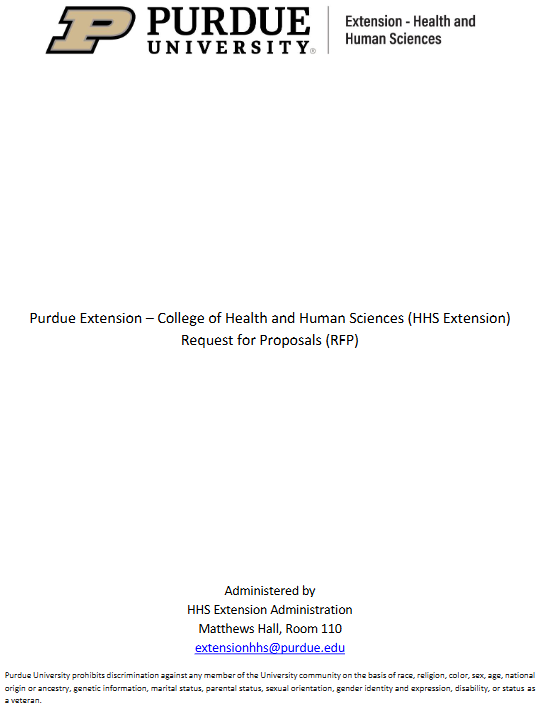 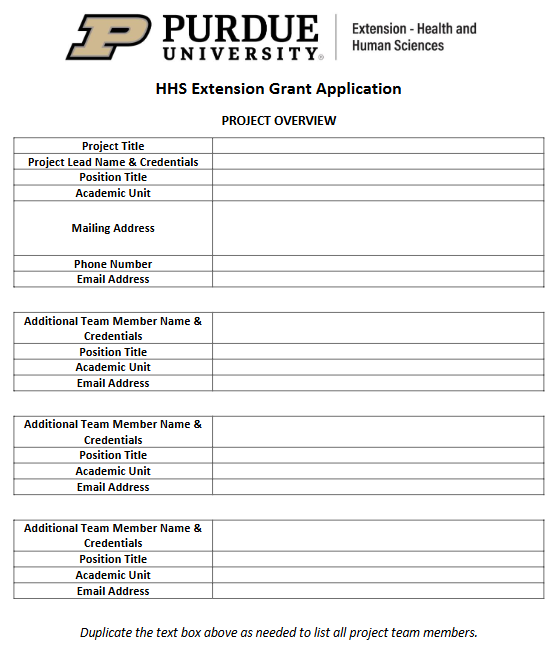 7
2/25/2025
[Speaker Notes: There are two key documents related to this RFP, both available on the RFP website. 

The first document is the Request for Proposals. This PDF includes much of the information covered in the information session, as well as detailed application guidelines. https://extension.purdue.edu/hhs/rfp/_docs/hhs-extension-behavioral-health-request-for-proposals.pdf

The second document is the RFP Application Template. This Word document provides the required formatting and sections for easier application completion. Using this application template is required. https://extension.purdue.edu/hhs/rfp/_docs/hhs-extension-behavioral-health-rfp-application-template.docx]
Behavioral Health RFP Information Session
Purposes of RFP
Develop additional research and engagement

Encourage partnership between College faculty and HHS Extension professionals

Expand Extension’s capacity and impact on behavioral health for Indiana
8
2/25/2025
[Speaker Notes: Let’s unpack the purposes of this RFP and provide some context.
First, the hope is that this opportunity can serve as a seed for developing additional research and engagement that align with the overall mission of the College and Purdue as a land-grant institution. This is an opportunity for faculty to engage in community-applied research, to adapt the knowledge and insights from their research into applications that Indiana residents can access, and to build toward additional funding streams that faculty may hope to apply for in the future such as through the National Institutes of Health.
Secondly, the hope is to strengthen or build new partnerships between College faculty and HHS Extension professionals. This opportunity is open to any faculty-led teams in the College, regardless of having a past partnership with Extension or not. As Lisa mentioned before, HHS Extension has formal partnerships in 4 academic units, but we are eager to create more mutually beneficial partnerships across all College academic units that can align with HHS Extension’s mission.
And lastly, HHS Extension is highly motivated to grow our capacity and impact for addressing behavioral health in Indiana.]
Behavioral Health RFP Information Session
Defining ‘behavioral health’
9
2/25/2025
[Speaker Notes: For this RFP, HHS Extension has provided a broad definition of what ‘behavioral health’ means. This broad definition then offers a wide range for what can fit into the scope of project applications. When we refer to behavioral health, we mean:
A person’s mental, emotional, and social well-being, the actions that impact a person’s well-being, as well as the support systems that:
Promote mental well-being
Reduce emotional distress, and
Provide access to resources

Like what has been observed on a national level, there continues to be loud and clear indication of need for behavioral health information and resources in Indiana communities. The 2024 Indiana Behavioral Health Commission Report notes the continued challenges with gaps in services and access, as well as challenges the maintaining behavioral health workforce. These challenges persist even as the prevalence of behavioral health concerns among Indiana residents keeps increasing. If you have not seen this report and would like to, visit https://www.in.gov/fssa/dmha/files/INBHC-Final-Report.pdf.]
Behavioral Health RFP Information Session
Extension’s focus areas for behavioral health
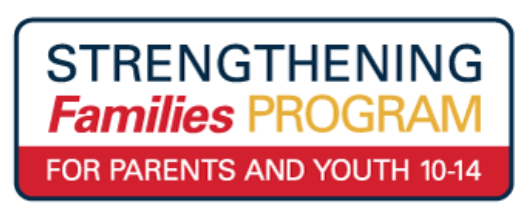 Stress management

Substance use prevention

Mental health awareness

Building resilience
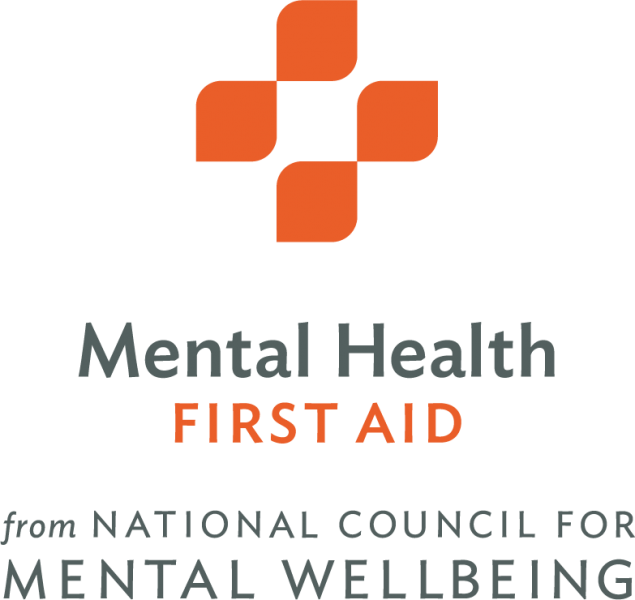 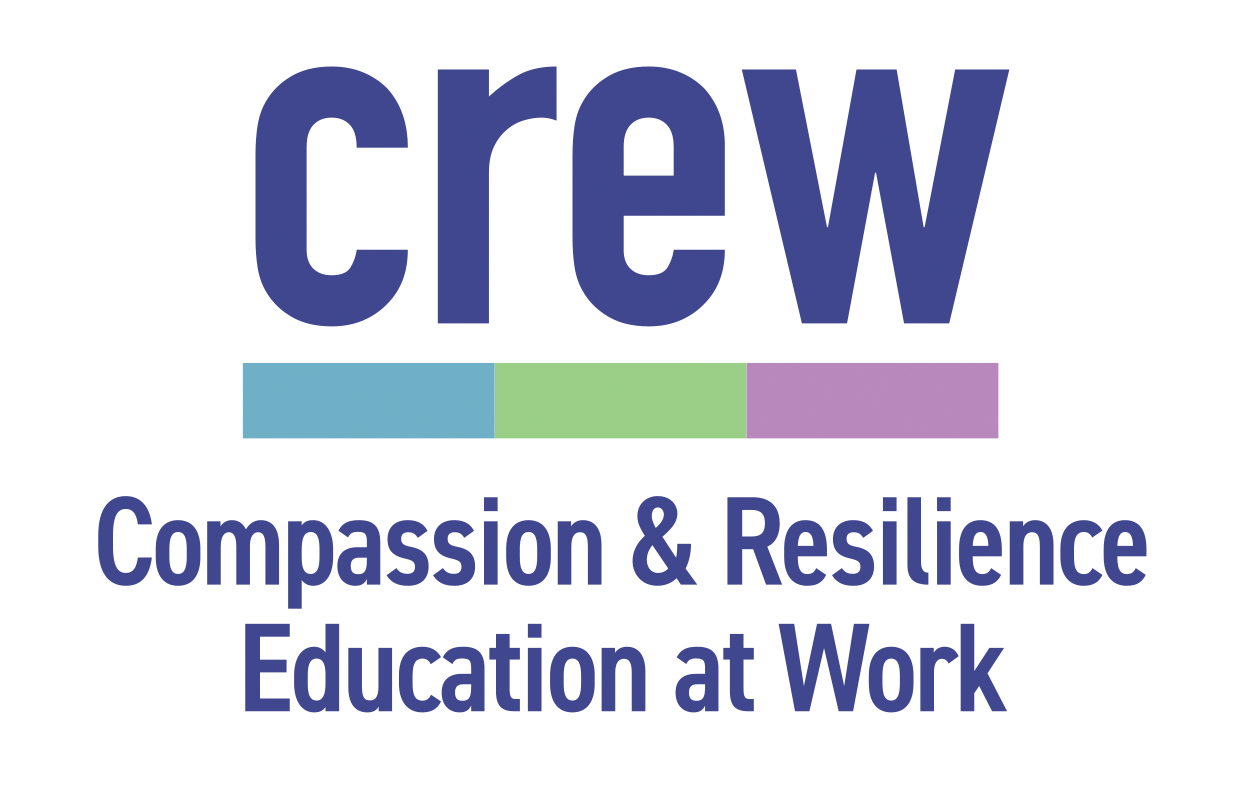 10
2/25/2025
[Speaker Notes: Behavioral health is a relatively new area for Extension professionals to address. HHS Extension’s foray into the behavioral health space has predominantly been through grant opportunities to seed pilot efforts for certain programs or initiatives, and then working to sustain the efforts. 

Our efforts in the arena of behavioral health often address issues such as:
stress management
substance use prevention
mental health awareness, and
building resilience among the audiences we serve. 

Some program examples are Strengthening Families: For Parents and Youth 10 – 14, Mental Health First Aid, and Compassion & Resilience at Work or CREW. 
These are just a few examples of where our efforts have been so far, but we recognize that there is so much more that can be addressed. There is great potential for growth to expand Extension professionals’ knowledge and resources to meet community needs, and it often begins with leveraging the research-based knowledge from faculty.]
Behavioral Health RFP Information Session
RFP Eligibility Requirements
Project led by College of HHS faculty (clinical, research, tenure-track, or tenured)



Able to present project results to Extension professionals
11
2/25/2025
[Speaker Notes: Project applications must be led by faculty in the College of HHS. The project lead can be clinical, research, tenure-track, or tenured faculty. 
Faculty from other Colleges can be members on the project team, but the project lead must be faculty in the College of HHS. 
Students and staff can be members on the project team, but faculty must serve as the principal investigator or PI.
Previous or current partners with Extension are not excluded from applying, but the application must be for partnering in a new focus area of behavioral health rather than to support a continuation of an existing partnership or initiative.

This second requirement is a bit less of an eligibility component than an expectation, which is that the project lead must be able to present the project’s results to Extension professionals. HHS Extension offers several avenues for faculty to present to Extension staff, and so an expectation is that the recipients of this RFP can and will present about the project’s efforts.]
Behavioral Health RFP Information Session
Criteria for a Successful Application
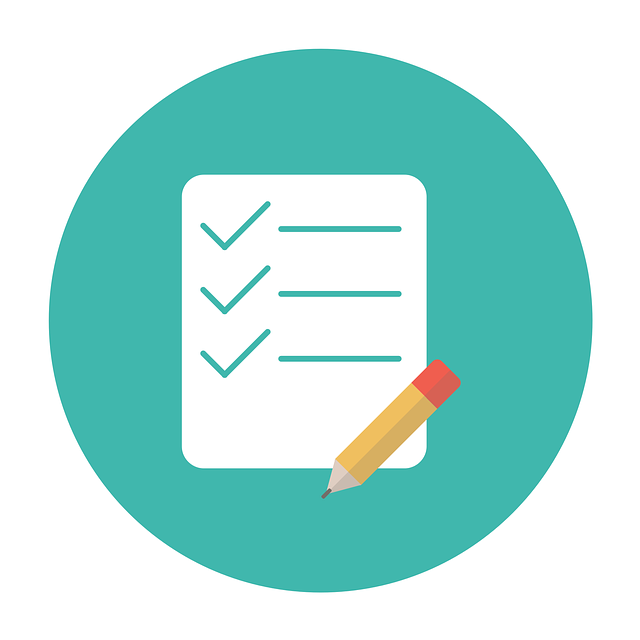 Project focus aligns with HHS Extension mission

Includes practical activities that can be implemented

Conducts evaluation and measures impact

Includes strategy for sustainability
12
2/25/2025
[Speaker Notes: This slide outlines the primary criteria for a successful RFP application.
The project’s focus must align with the HHS Extension mission and capacity. On the spectrum of care, Purdue Extension focuses on prevention and education. Our staff are not providing direct care or treatment.
Successful applications will include practical activities that can be implemented in the communities Extension serves, in collaboration with field-based Extension professionals. The RFP includes Application Guidelines for a detailed workplan and logic model to illustrate the intended activities.
Successful applications will also include plans for project evaluation and measuring impact. The Application Guidelines offer more information about what to include for evaluation.
Successful applications will include consideration and strategy for sustainability after the project funding period ends. There is a dedicated section on the application to share sustainability strategies.
Additional consideration will be given to proposals that incorporate in-kind contributions, though in-kind contributions are not required.]
Behavioral Health RFP Information Session
Reporting Requirements
Submit a mid-project report to HHS Extension six months after the project start date

Submit a final report to HHS Extension six weeks after the project end date

Document efforts in Elements as an impact statement
13
2/25/2025
[Speaker Notes: This slide provides details about the project reporting requirements once funded. Further guidance about reporting, including how enter the impact statement in Elements, will be provided to project teams once funded.]
Behavioral Health RFP Information Session
Award Details
One or more projects may be funded


3 possible award funding ranges:
$15,000 – 24,999
$25,000 – 39,999
$40,000 – 50,000
14
2/25/2025
[Speaker Notes: HHS Extension plans to fund one or more projects through this RFP. Three funding ranges are available for submission for this RFP, and project teams can identify the specific funding range for which they wish to apply. We recognize that not all of the proposed projects may require funding at the highest amounts. By opening this RFP to several funding ranges, we might be able to fund multiple projects. 

So the number of projects that will be funded will depend on the nature of proposals submitted and the funding amount requested.

We are unlikely to fund more than one project at the highest funding range or level. 

If none are funded at the highest level, then the number of projects funded at the lower levels may increase.]
Behavioral Health RFP Information Session
Project Timeline
15
2/25/2025
[Speaker Notes: This slide notes the anticipated timeline for projects. As mentioned before, the deadline to submit RFP applications is the end of business on Monday, March 31st. 
An application will be deemed unacceptable and not considered for funding if it is:
Incomplete,
Received after the deadline, or
Not prepared according to the format or instructions.
Applicants can expect to hear about award status no later than Wednesday, May 7th.
As mentioned before, the start and end time for the award recipients is flexible to accommodate varying summer obligations. These are the windows of time for the funding starting and ending dates.
Project teams must then submit final reports to HHS Extension no later than Wednesday, September 30th, 2026. Regardless of the funding start and end dates, all final reports are due on the same date.]
RFP Website:
https://extension.purdue.edu/hhs/rfp/hhs-rfp.html
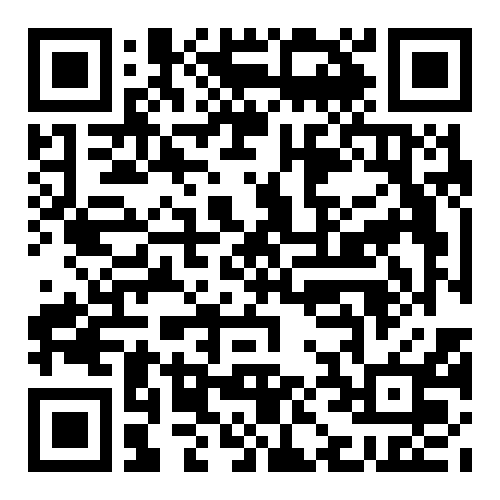 16
2/25/2025
[Speaker Notes: Here is the link and a QR code to access the RFP website: https://extension.purdue.edu/hhs/rfp/hhs-rfp]
Behavioral Health RFP Information Session
Frequently Asked Questions
Can a graduate student, postdoc, or Extension professional lead the project?

May I submit multiple applications for different projects?

How do I find Extension staff to connect with about my project idea?

Do I need to submit anything through SPS?

Do I need to have IRB approval before submitting this project proposal?

Are current/past faculty partners eligible to apply?
17
2/25/2025
[Speaker Notes: Here are some answers to some anticipated or frequently asked questions.

Answers:
No. While additional team members on the project can be students or postdocs, the lead individual on the project must be faculty in the College of HHS.
Yes. Faculty can submit multiple applications or can be involved on multiple applications (perhaps on one as the lead, on another as a team member).
Email extensionhhs@purdue.edu about the project idea. HHS Extension Administration can help connect with specialists and/or field staff as needed.
No, submitting through SPS is not required.
No, IRB approval prior to submission is not required. However, if IRB would be necessary for project activities, IRB approval is needed before project activities begin.
Yes, faculty who have partnered with HHS Extension are eligible to apply, as long as the applications are for efforts specifically related to behavioral health and well-being and not as a continuation of an existing project.]
Thank You
For questions about this RFP opportunity:

Email: extensionhhs@purdue.edu 

Phone: (765) 494-8252
18
2/25/2025
[Speaker Notes: Thank you for your interest in this RFP opportunity. 

If you have any questions about this RFP opportunity, please contact HHS Extension Administration at the contact information provided on the slide. We welcome the chance to connect with you to talk through your project idea.]